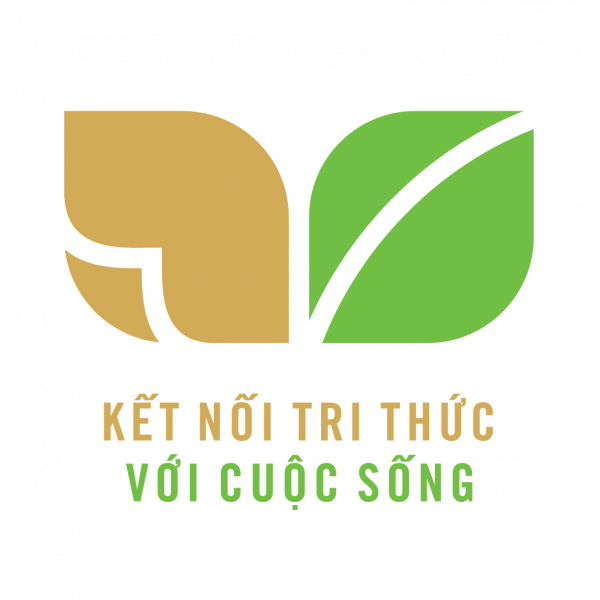 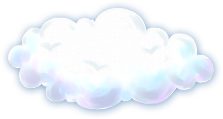 TRƯỜNG TIỂU HỌC QUANG TRUNG
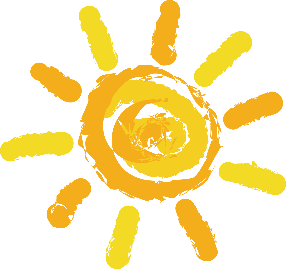 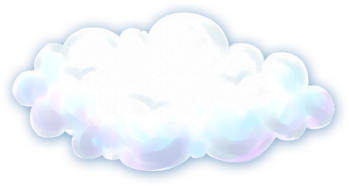 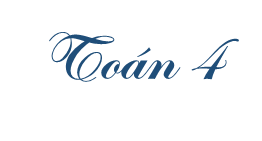 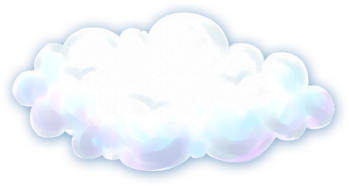 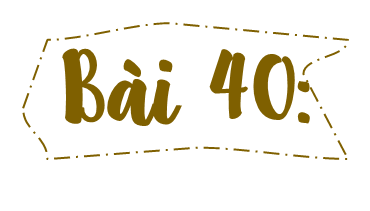 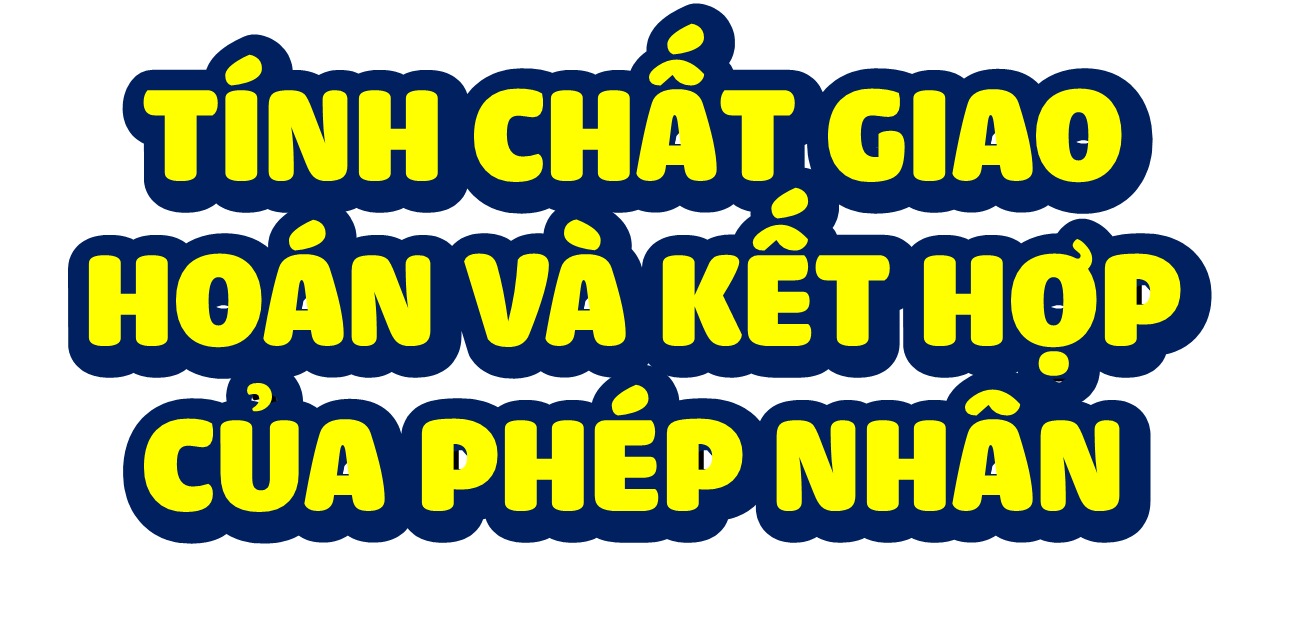 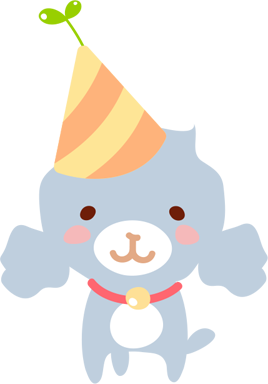 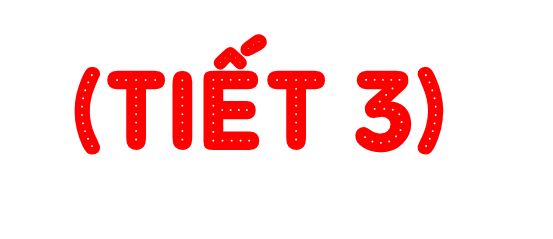 Giáo viên : Phạm Thị Thúy
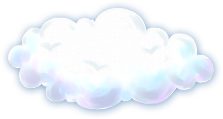 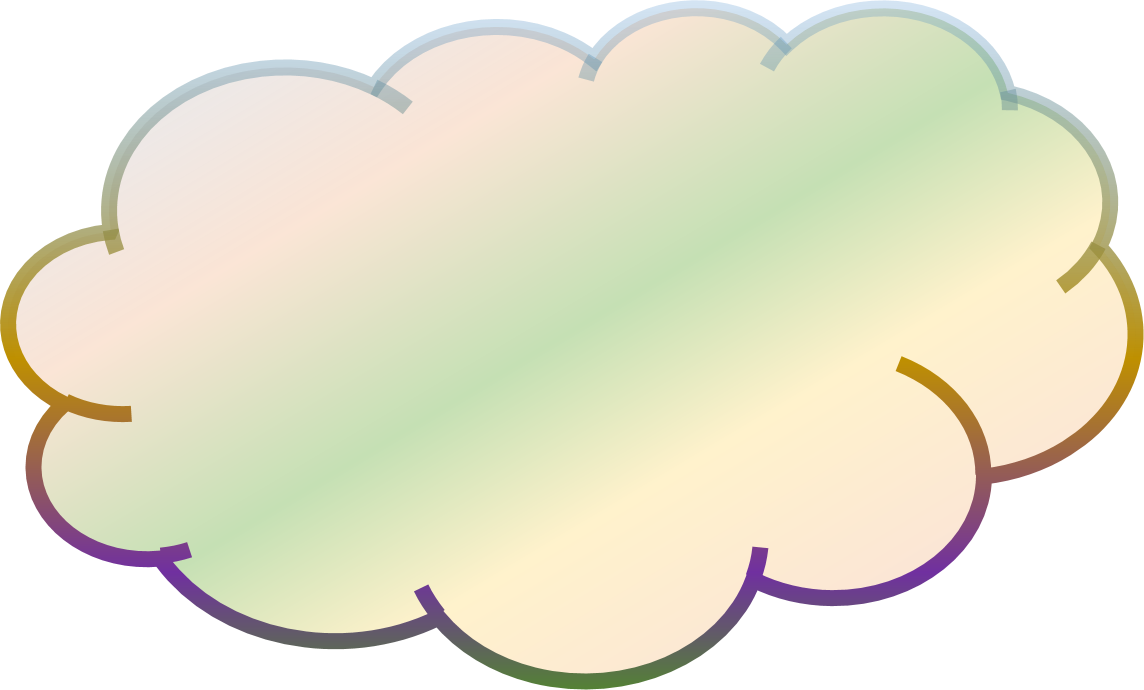 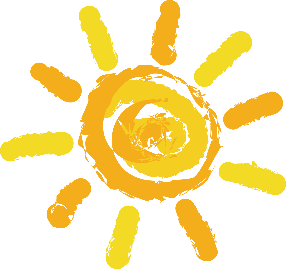 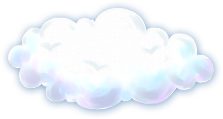 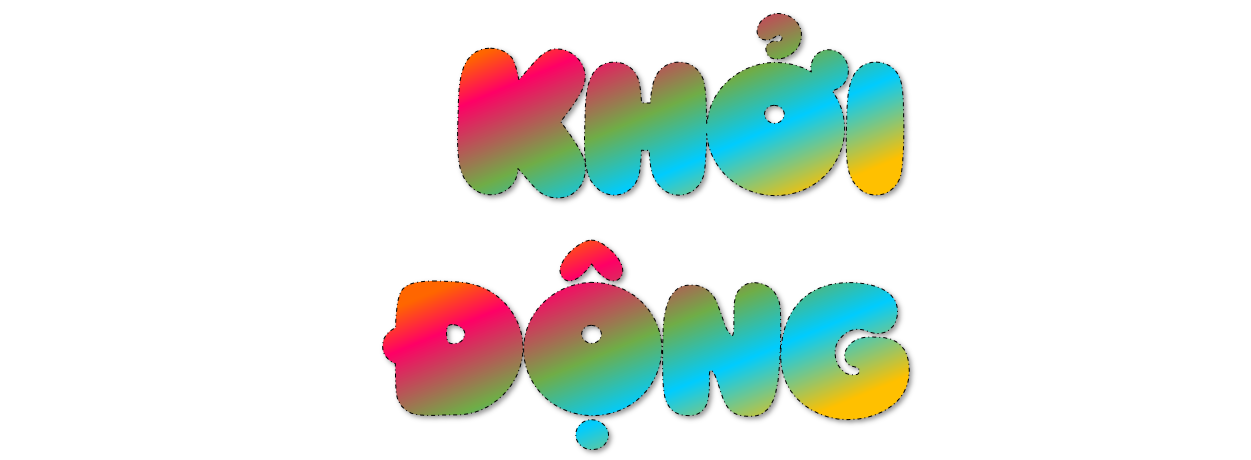 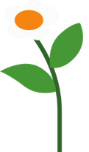 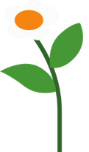 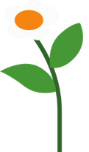 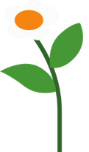 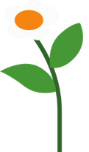 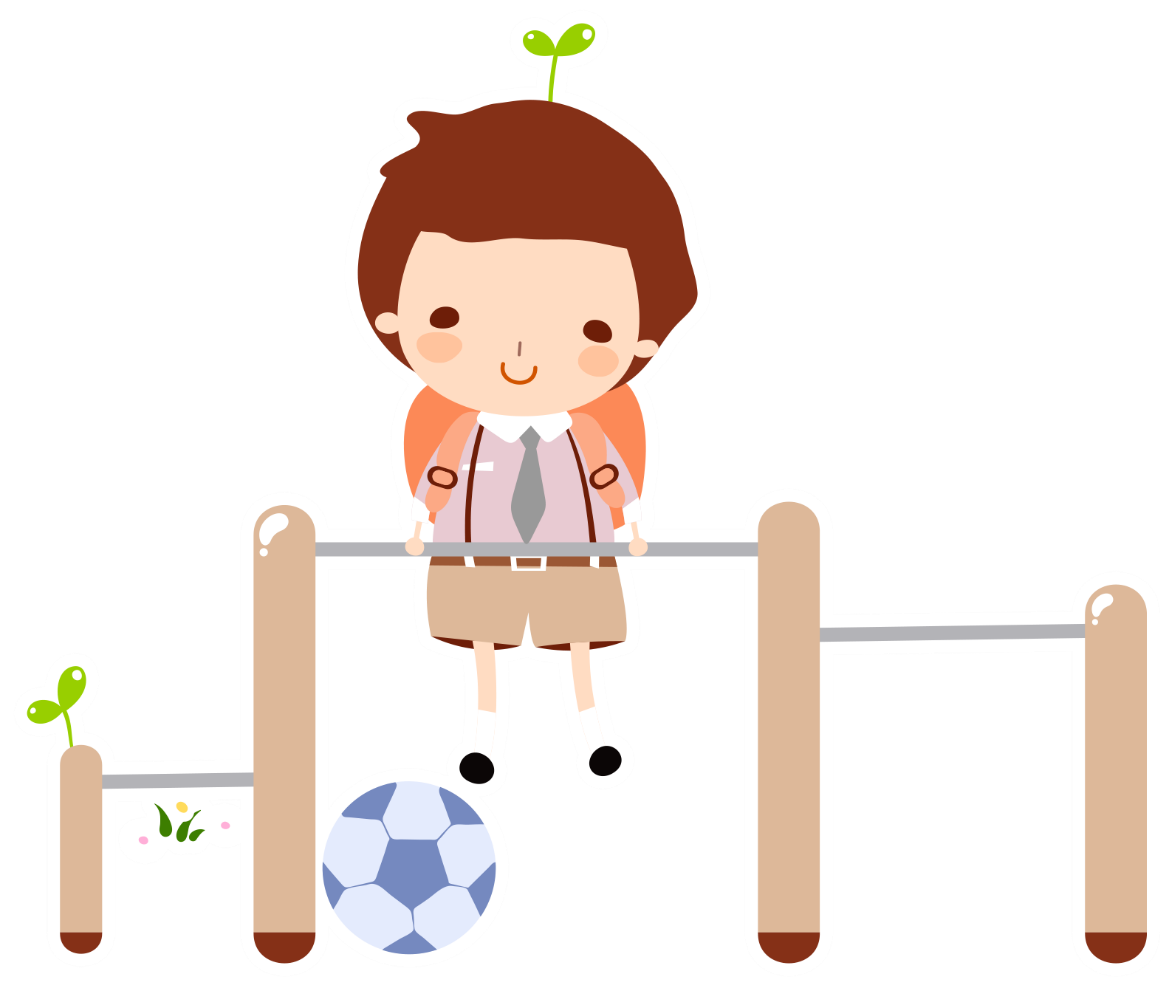 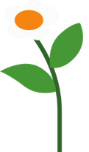 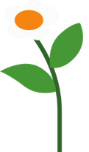 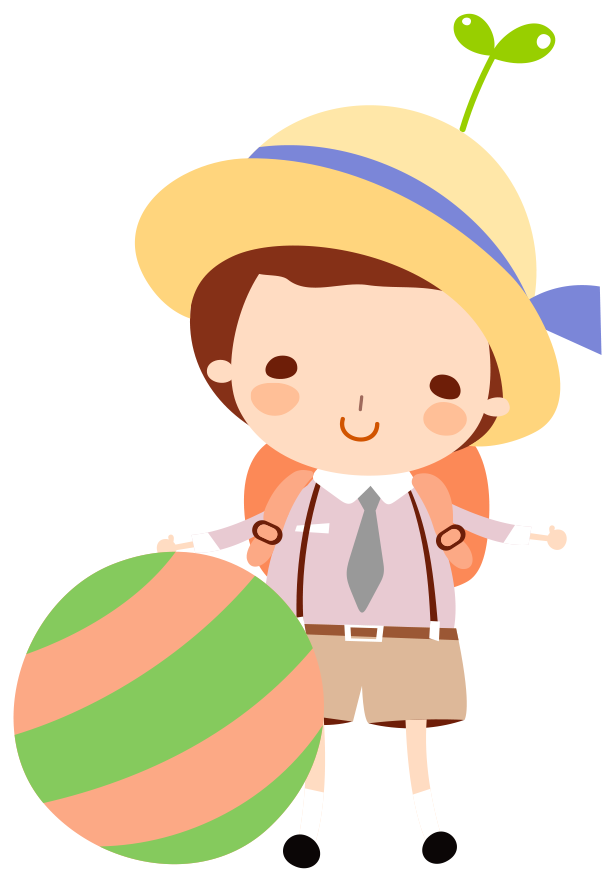 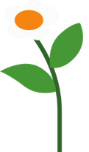 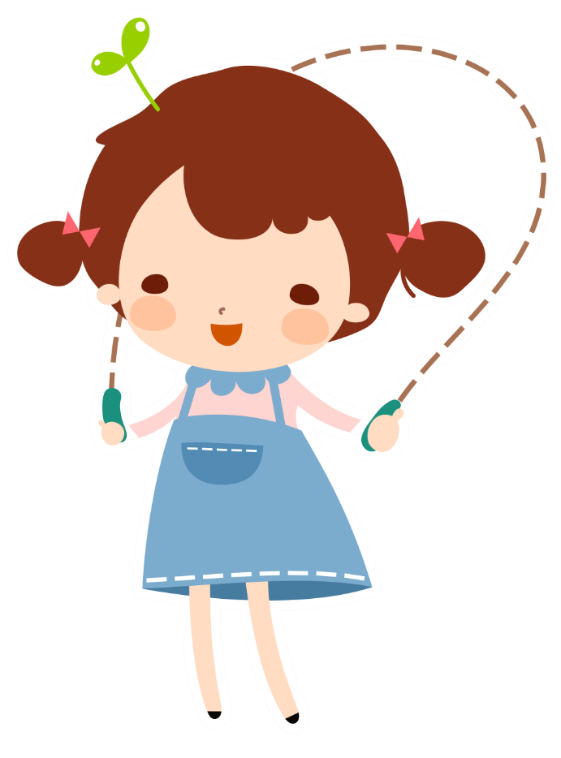 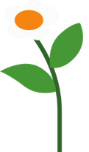 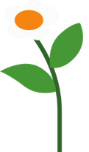 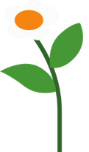 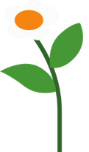 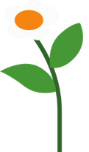 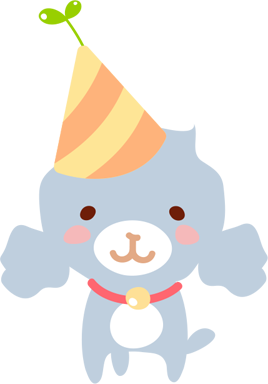 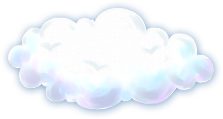 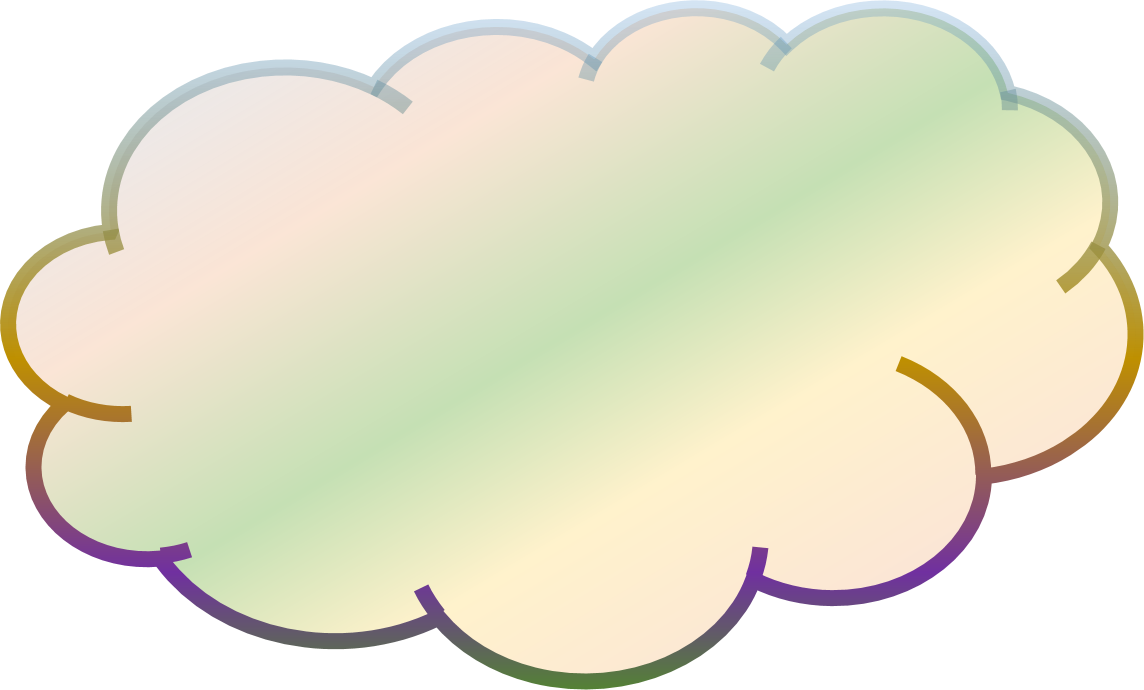 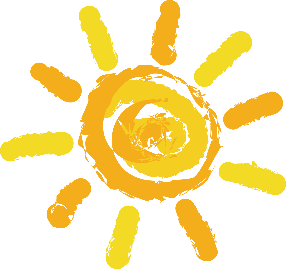 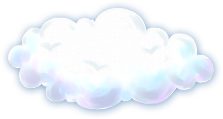 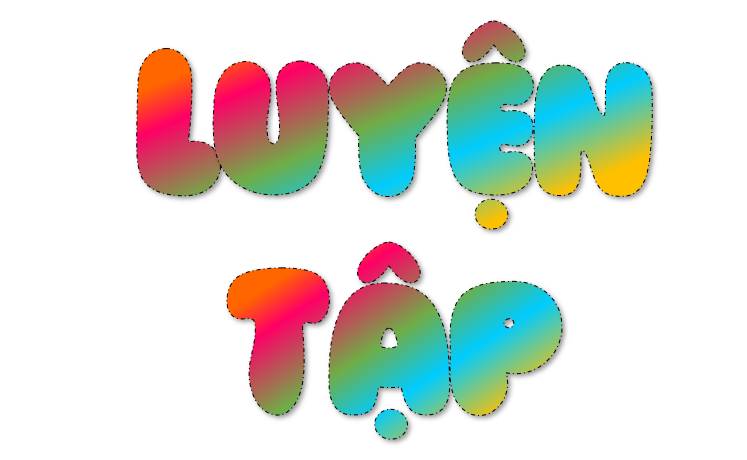 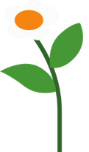 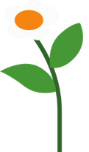 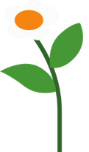 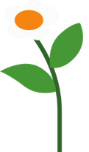 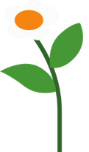 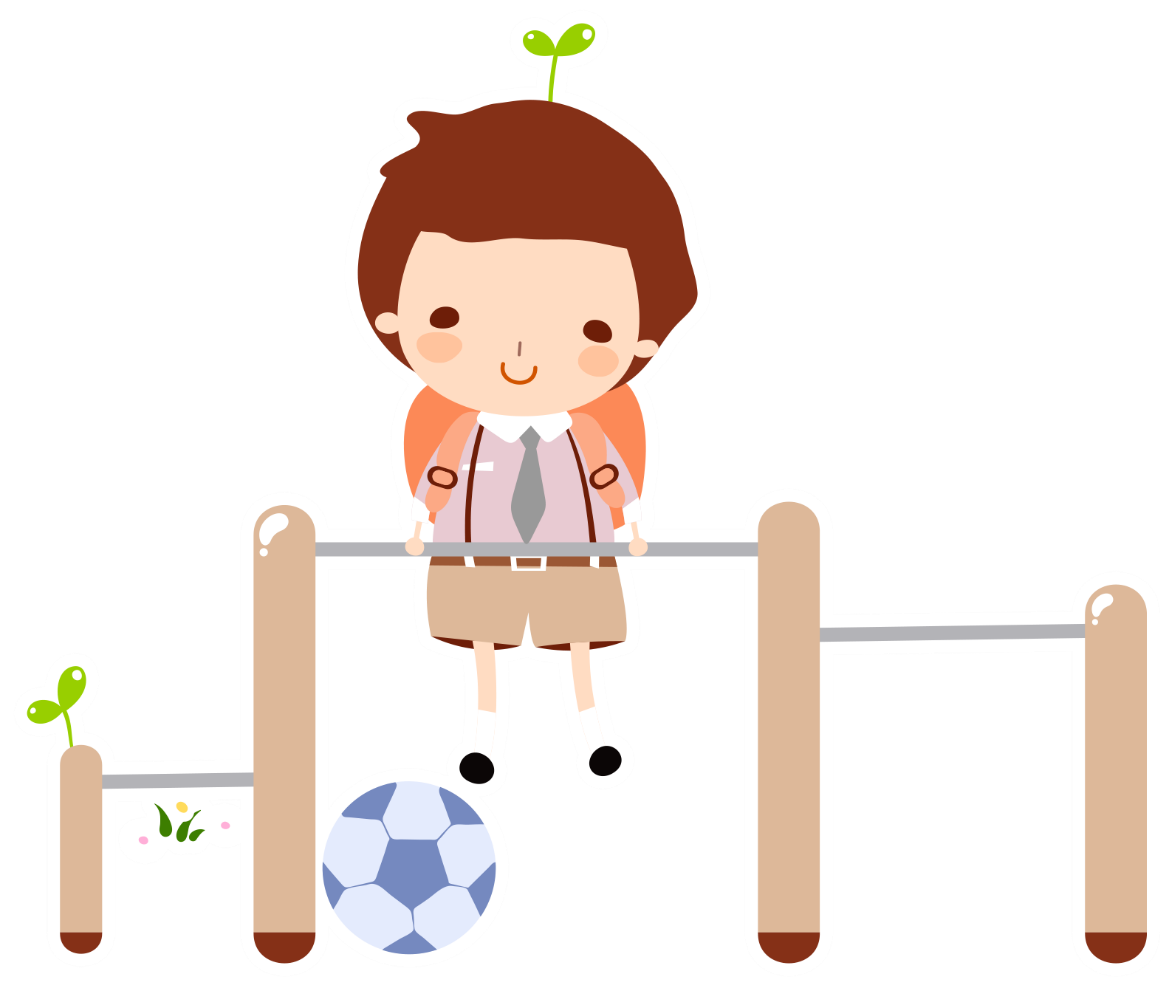 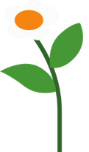 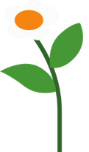 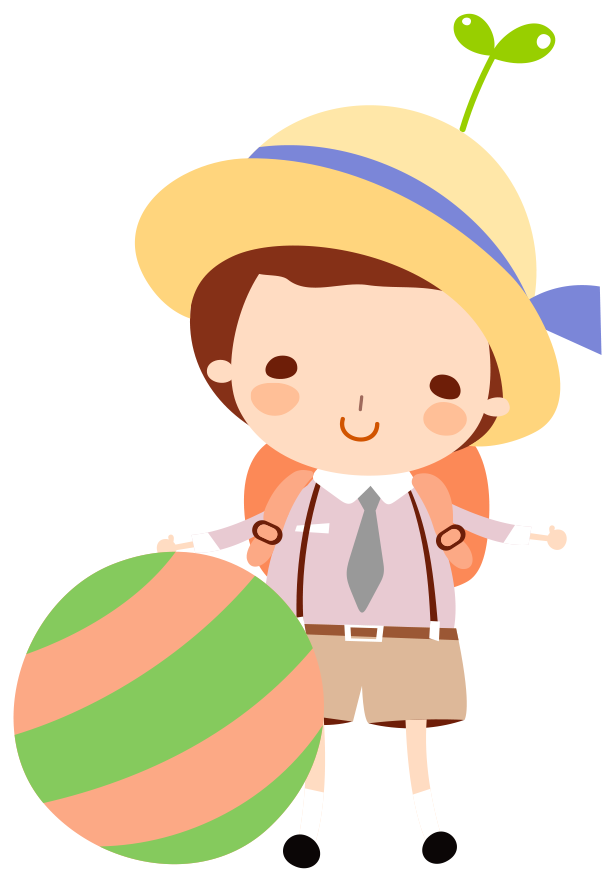 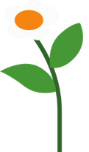 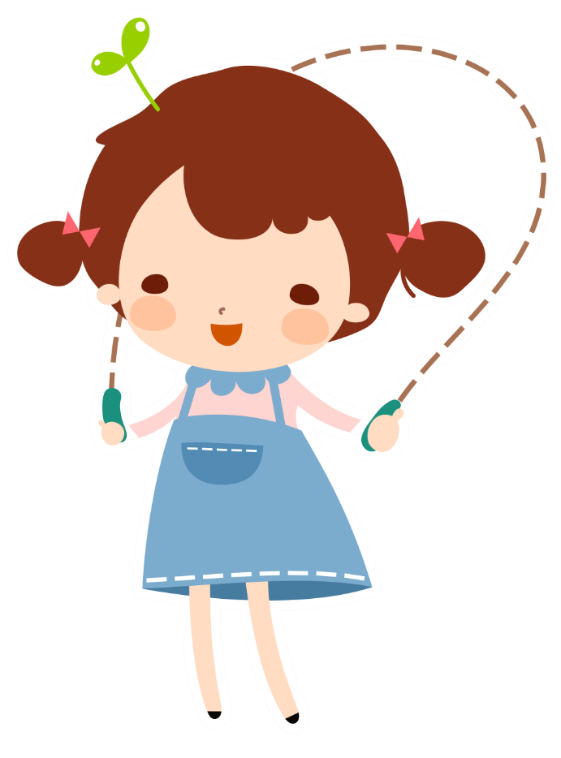 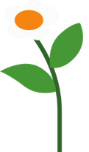 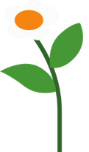 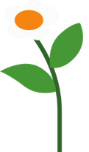 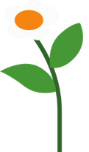 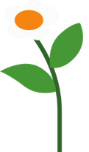 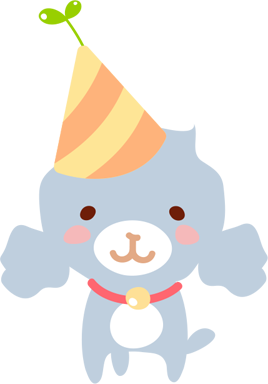 1. Số?
35
70
70
35
72
72
24
24
20
80
80
20
2. Biết 9 x 68 130 = 613 170 và 613 170 x 5 = 3 065 850.
Không thực hiện phép tính, em hãy cho biết giá trị của mỗi biểu thức sau:
68 130 x 9                                                5 x 613 170                  
9 x 68 130 x 5                                          5 x 9 x 68 130
9 x 68 130 = 68 130 x 9 = 613 170 (tính chất giao hoán của phép nhân)
613 170 x 5 = 5 x 613 170 = 3 065 850 (tính chất giao hoán của phép nhân)
9 x 68 130  x 5 = (9 x 68 130 ) x 5 
                               = 613 170 x 5= 3 065 850   
    (tính chất kết hợp của phép nhân )
5 x  9 x 68 130 = 5 x (9 x 68 130 ) 
                               = 5 x 613 170 = 3 065 850
(tính chất kết hợp của phép nhân )
3
Giải ô chữ dưới đây
240
300
400
600
U
Ê
Ý
Ô
Biết rằng:
4 x 20 x 5
4 x 25 x 3
6 x 50 x 2
2 x 30 x 4
= 400
Ê
Ý
Ô
U
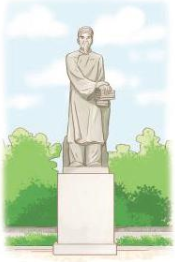 = 300
= 600
= 240
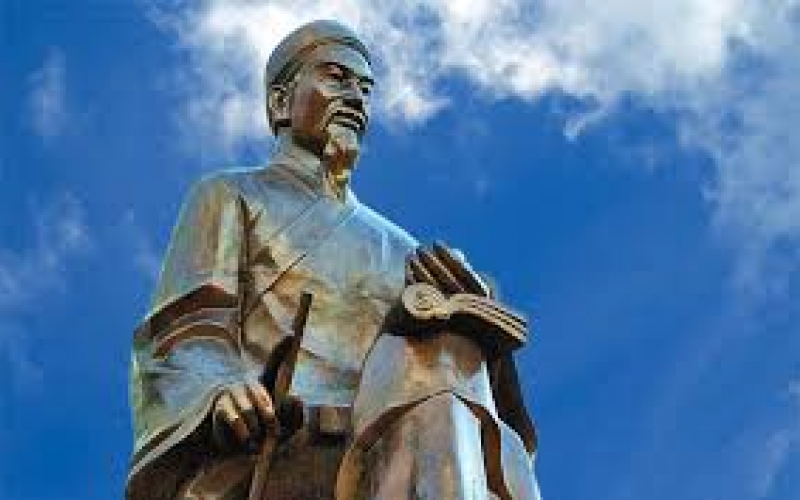 Lê Quý Đôn, tên lúc nhỏ là Lê Danh Phương, tự Doãn Hậu, hiệu Quế Đường, là vị quan thời Lê trung hưng, cũng là nhà thơ và được mệnh danh là "nhà bác học lớn của Việt Nam trong thời phong kiến"
4
Số?
a) 104 x 7 = 7 x 
b) 9 x 30 = (        + 10) x 9
c) (6 x 15) x 21 = 6 x (         x 21)
d) 23 x 3 x 4 = 4 x        = 12 x
104
?
20
?
15
?
3
?
?
23
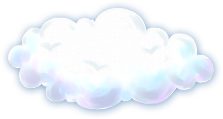 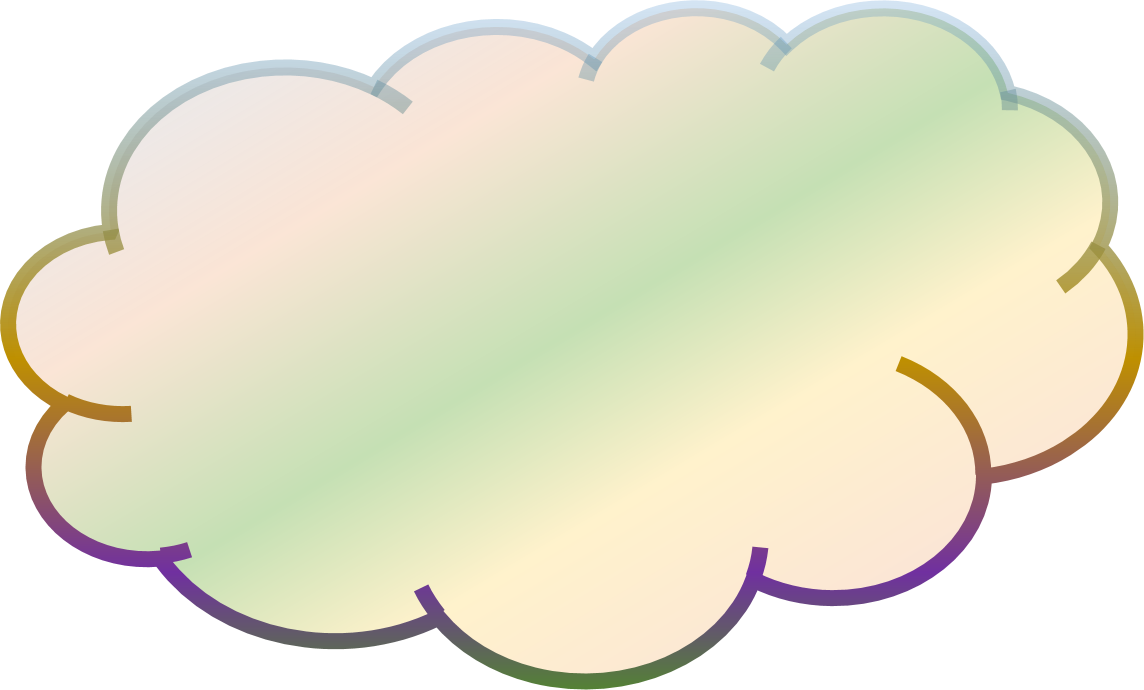 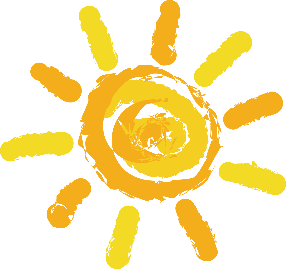 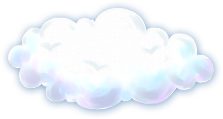 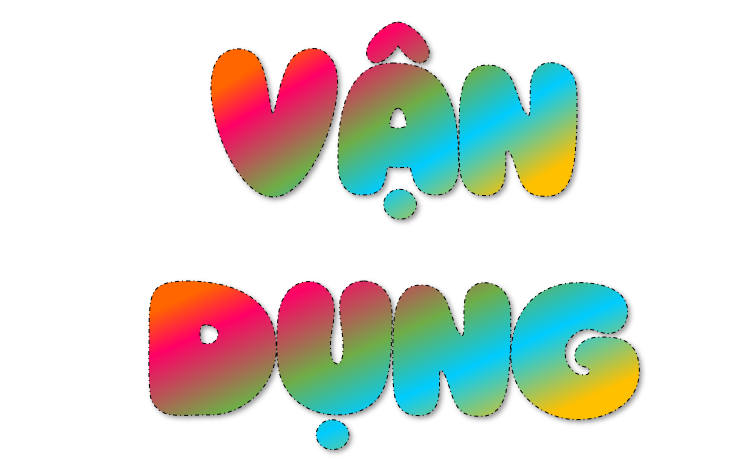 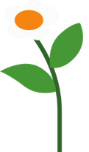 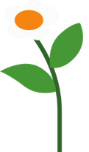 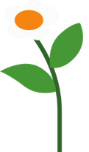 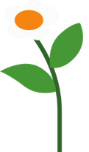 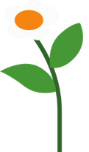 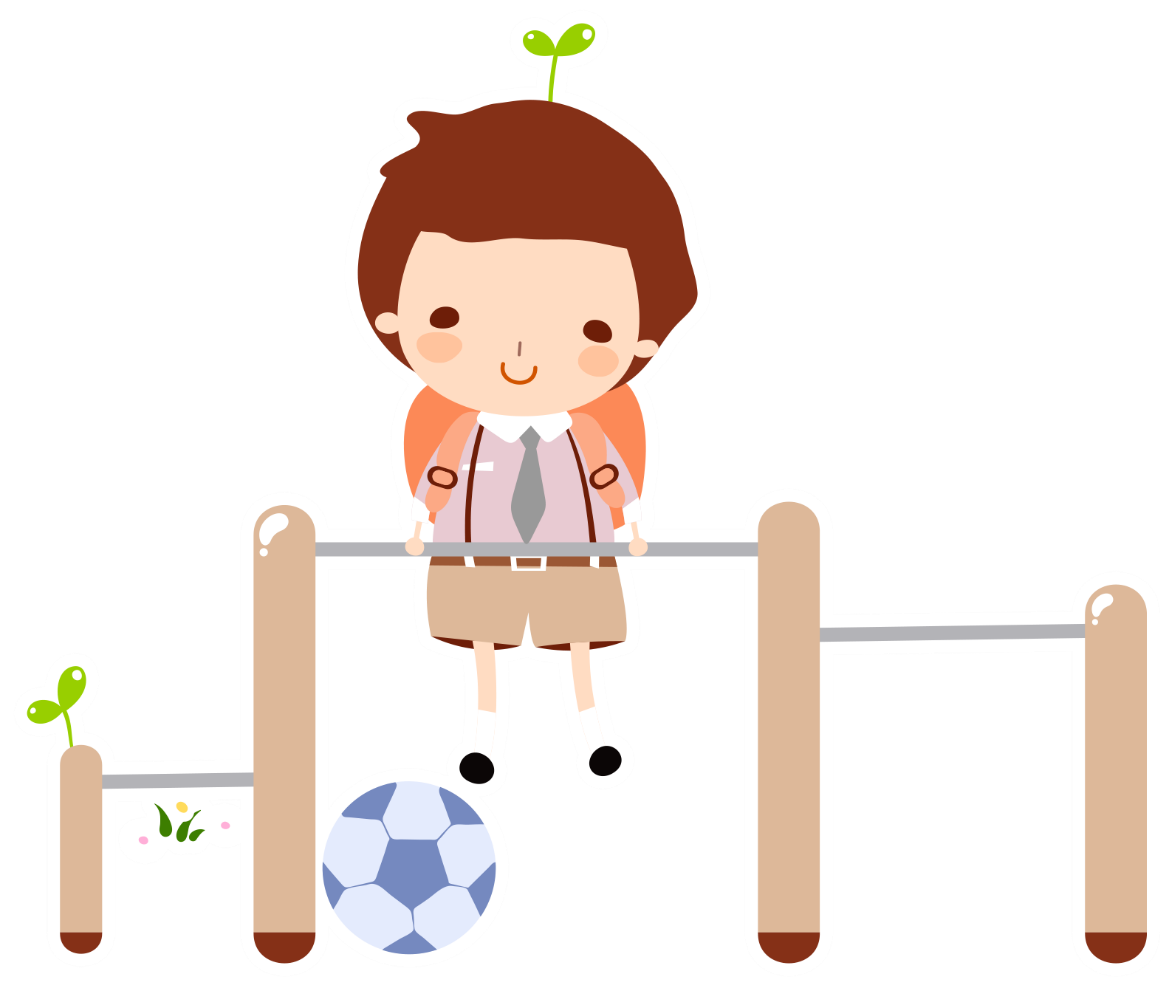 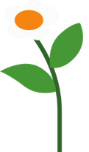 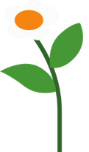 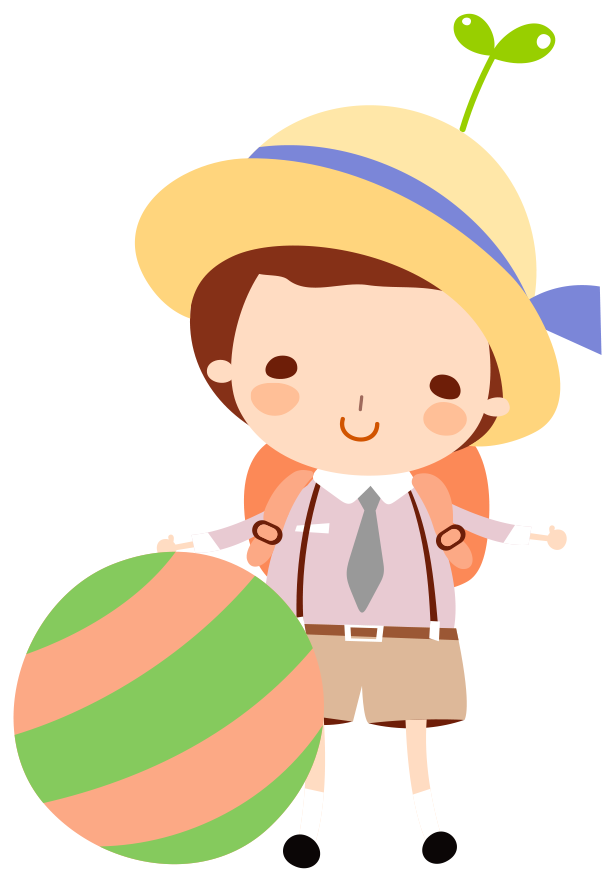 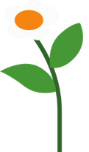 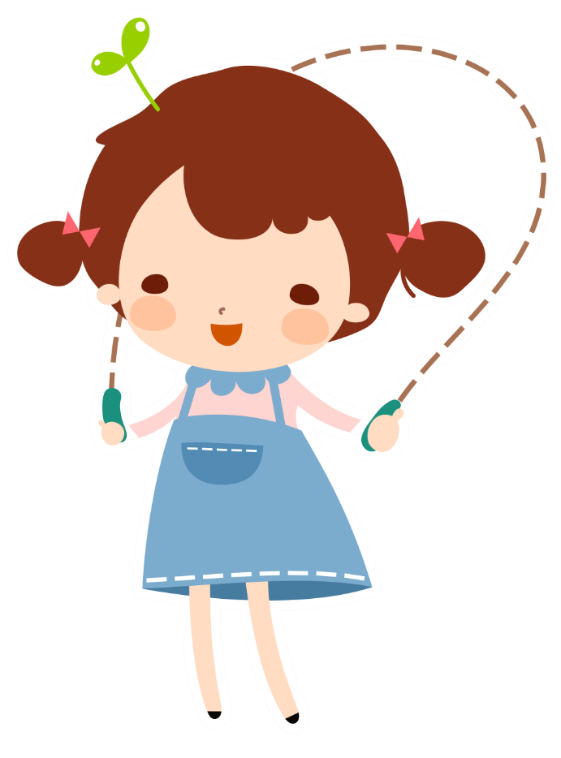 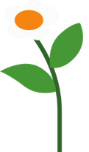 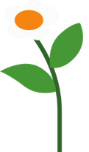 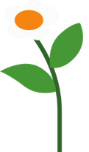 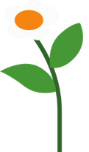 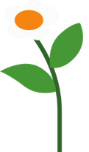 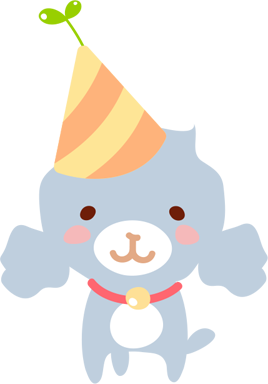 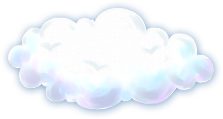 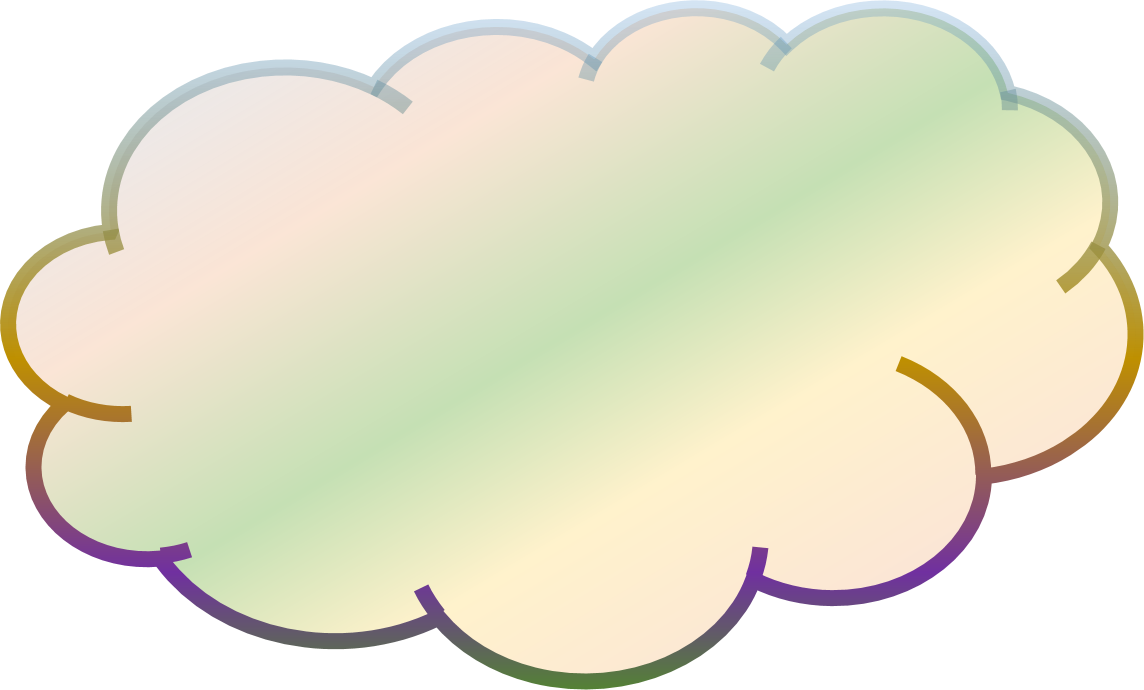 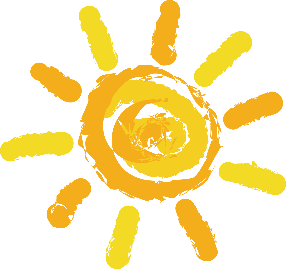 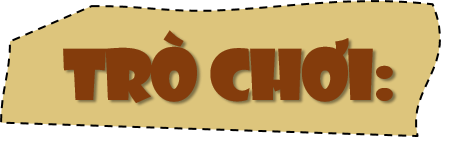 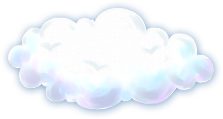 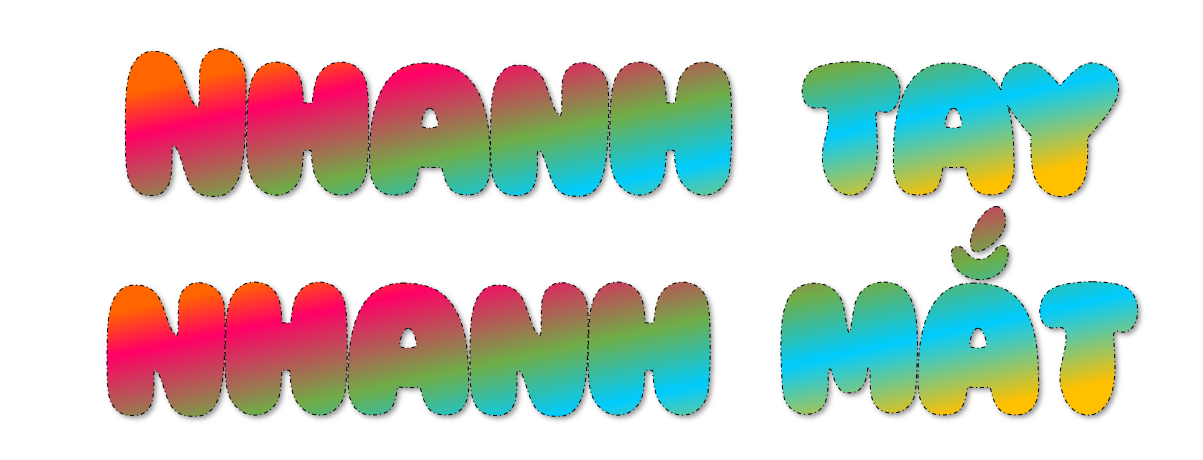 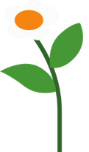 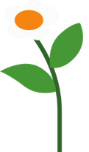 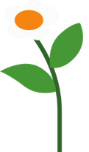 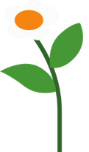 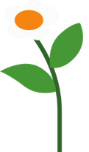 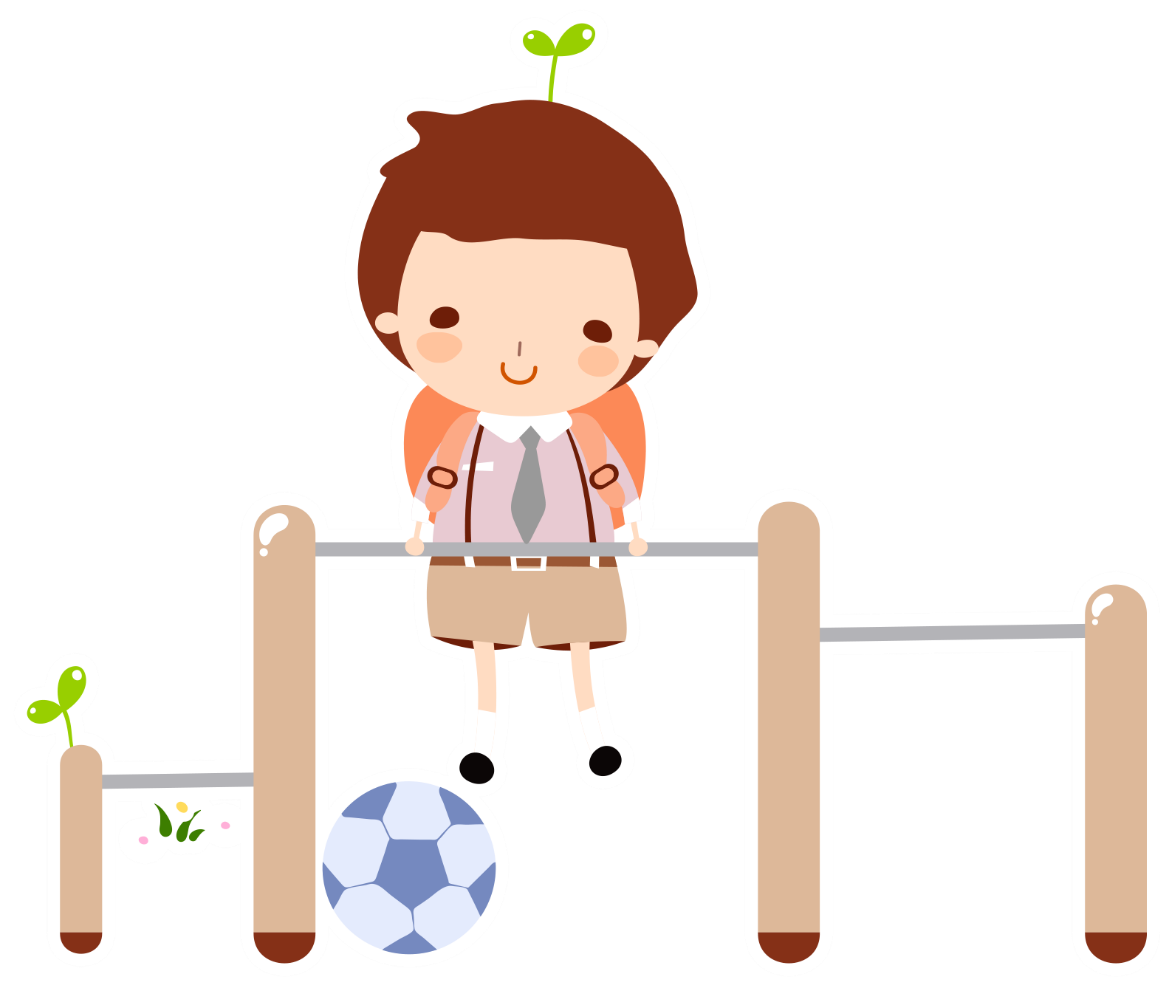 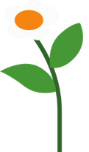 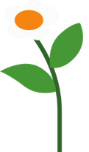 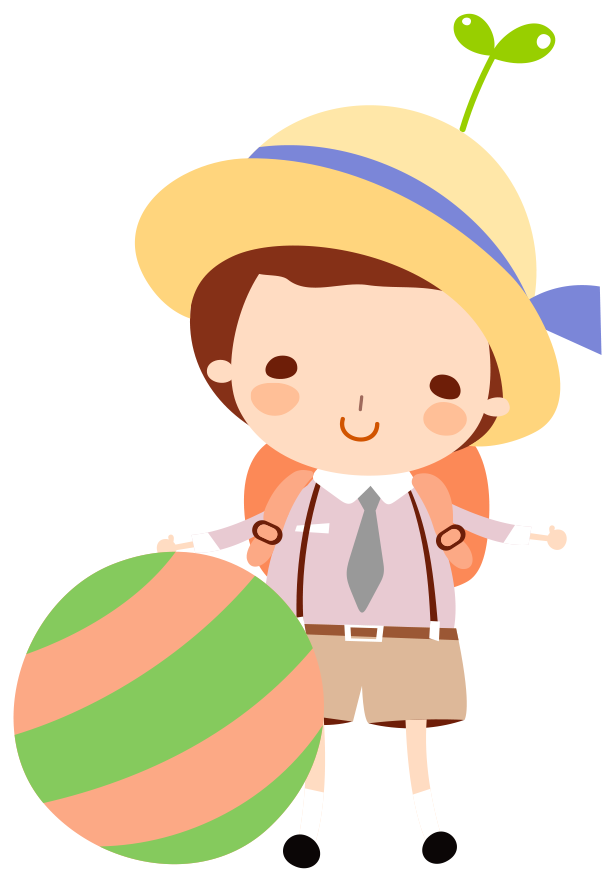 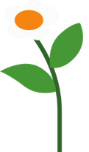 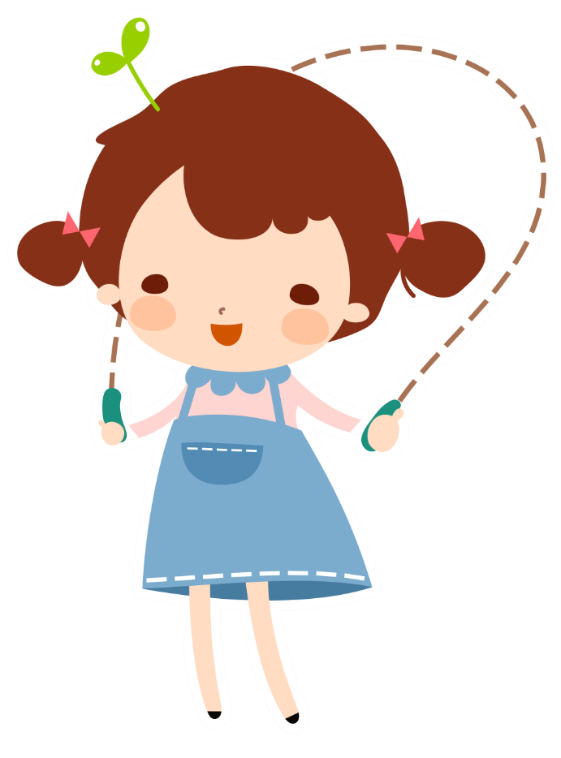 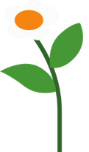 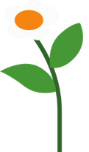 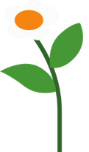 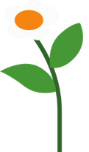 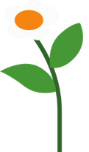 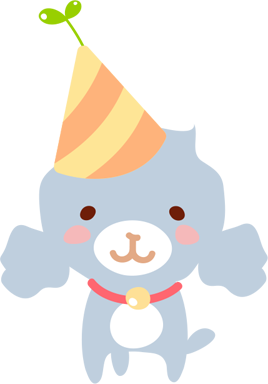 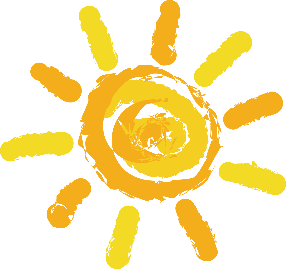 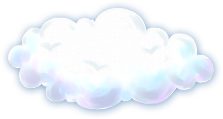 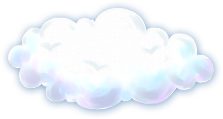 Tính bằng cách thuận tiện nhất:
25 x 8 x 4 = ?...
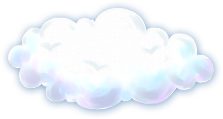 = (25 x 4 ) x 8 
= 100 x 8 = 800
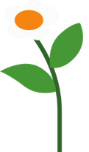 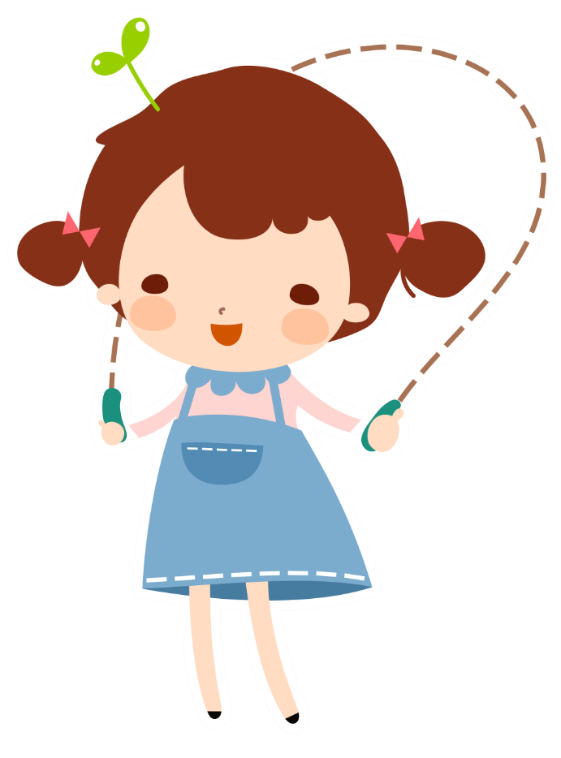 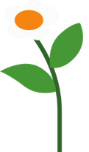 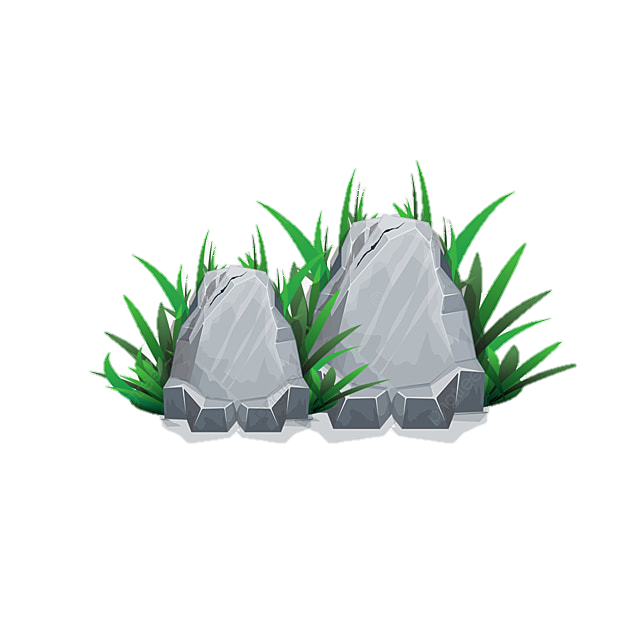 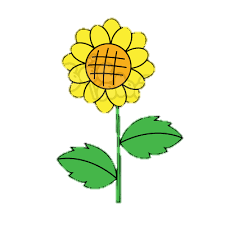 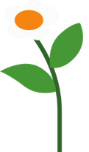 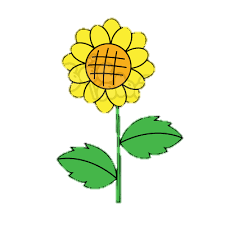 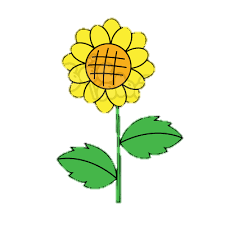 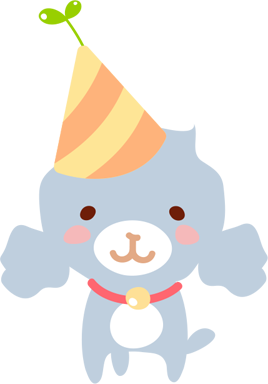 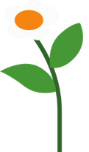 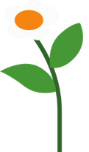 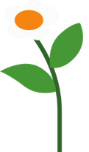 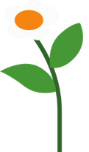 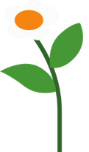 [Speaker Notes: Gv cài Developer để điền từ vào chỗ trống]
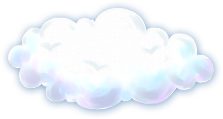 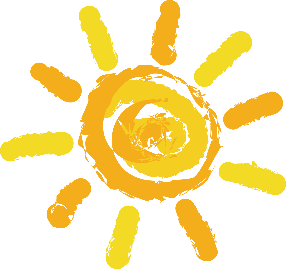 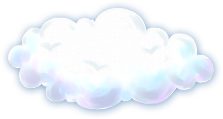 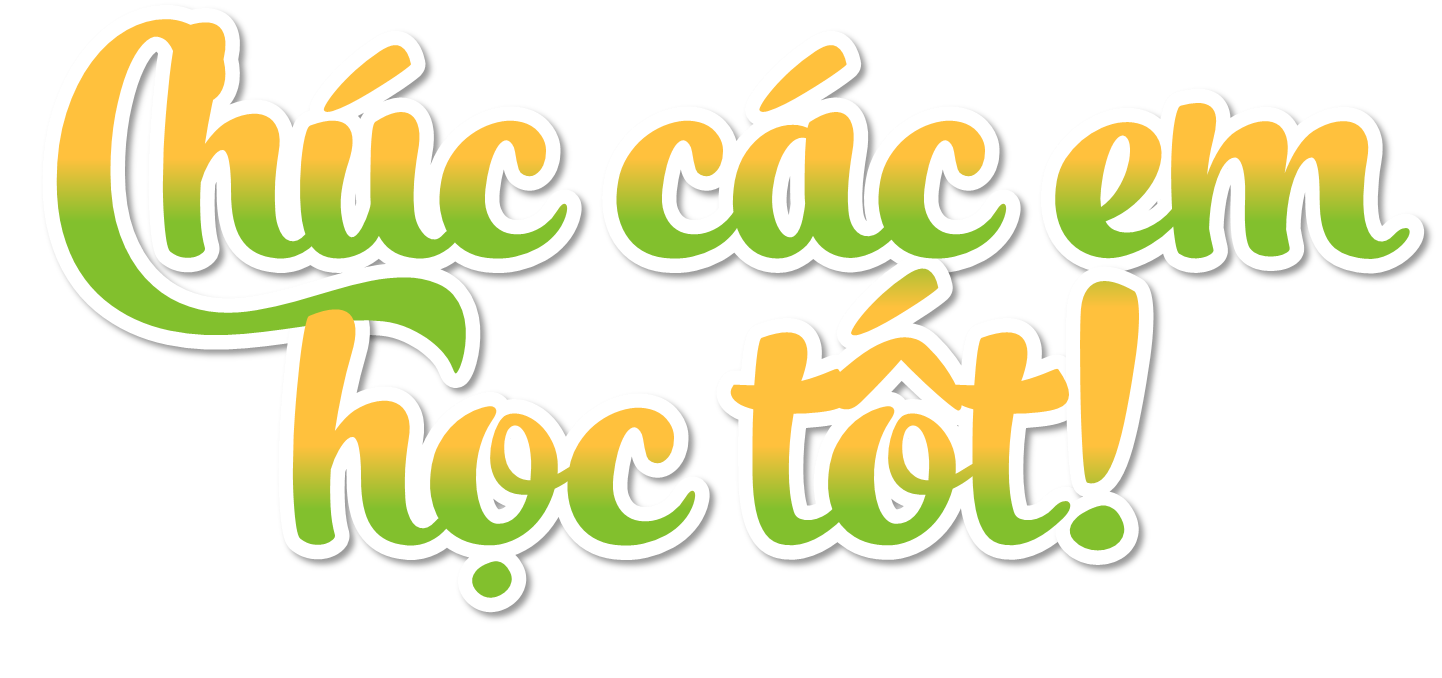 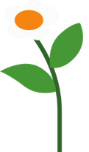 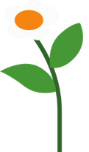 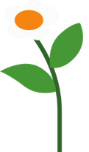 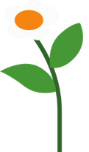 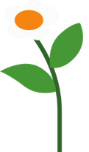 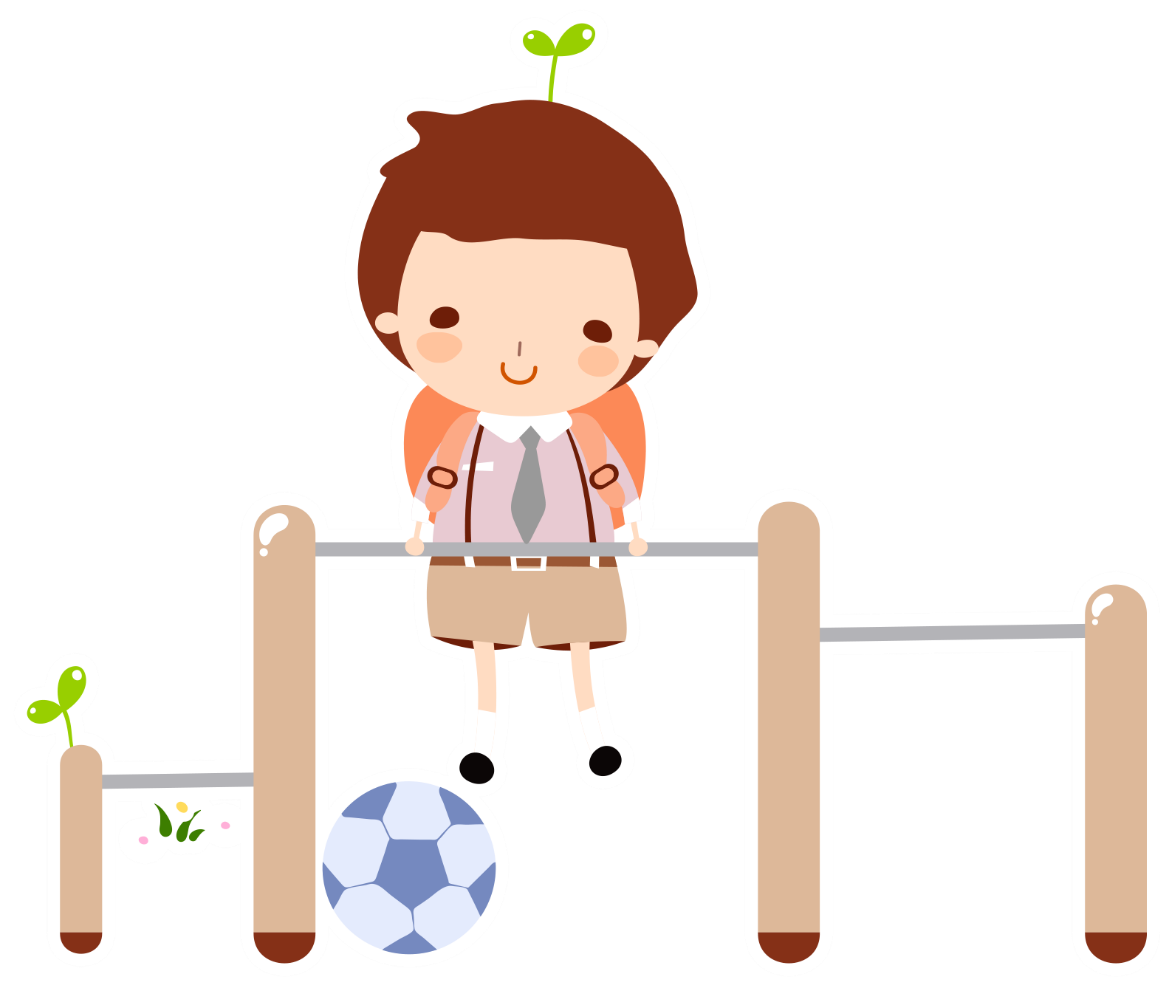 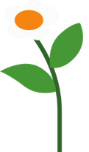 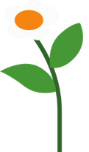 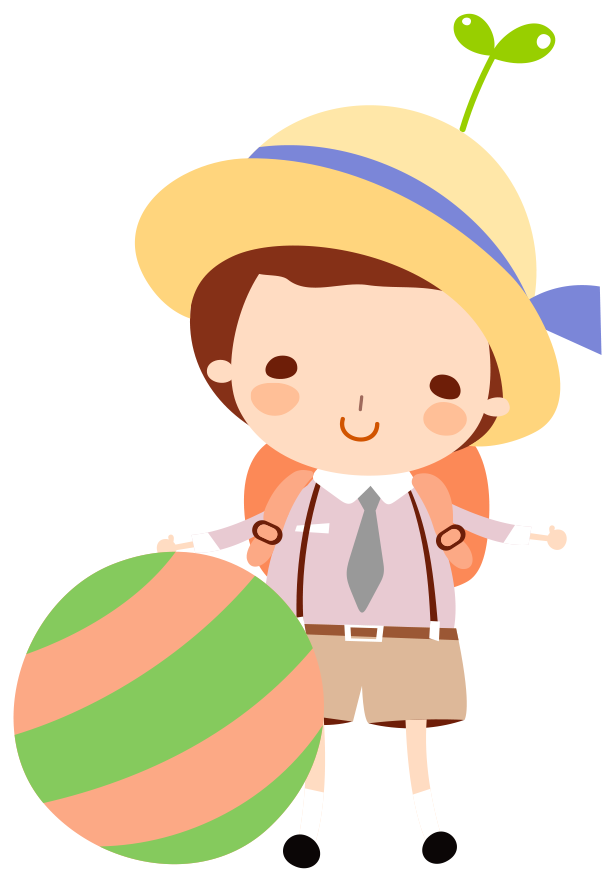 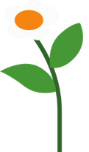 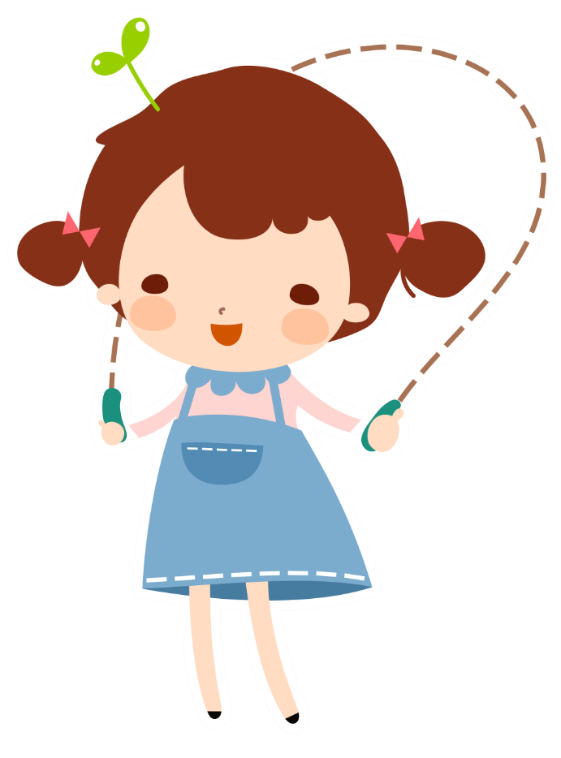 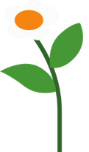 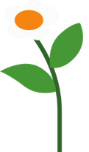 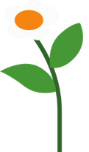 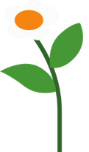 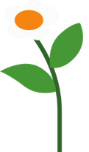 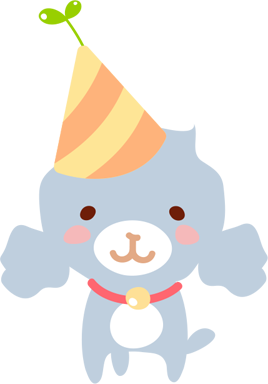